Biochemistry DepartmentFaculty of Dentistry
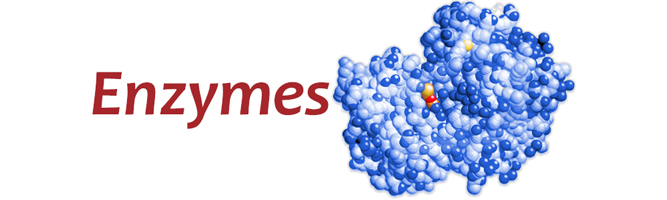 1-Amylase
Origin: Pancreas and parotid gland
In case it increases it means a pancreatic infection or parotitis
2- Lipase
Origin: pancreas 
In case it increases it means pancreatic infection
3-Alkaline phosphatase
Origin: Bone and liver 
When it increases it means a bone disease (ex: Rickets). Or a liver disease (ex: Hepatitis)
4- Acid Phosphatase
Origin: Prostate 

It is a tumor marker for prostate cancer
5- Transaminases
- Aspartate transaminase(AST)

Origin: from heart and liver

When it increases, it means a heart disease. (Myocardial infraction)
Alanine transaminase (ALT)
Origin: from liver and heart 


ALT &  AST increases                     Liver disease

AST only increases                   Heart disease
LDH
Origin: heart, Muscle, liver 
If it increases, it means a heart or a liver disease
Creatin Kinase
Origin: from heart and muscle 
When it increases, it means heart disease or myopathy